TODDY HILL ROAD
TRAFFIC CALMING PROGRAM
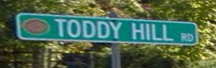 TODDY HILL ROAD – ROADWAY FEATURES
Paved, 2-lane Town-owned public high
Toddy Hill Rd. runs in a North-South direction
Toddy Hill Road turns into Botsford Hill Road at Button Shop Road
Toddy Hill Rd. is 2.4 miles long
Botsford Hill Rd. is 1.1 miles long
Toddy Hill Rd. has a mix of straight-away sections, curves, and several elevation changes
TODDY HILL ROAD – ROADWAY FEATURES
A painted double-yellow line along its entirety was completed after an NPD traffic study of passing issues in 2011 to bring Toddy Hill Road into MUTCD compliance
State DOT just completed a bridge project to improve the intersection of Toddy Hill Rd. and Rte. 34
There are 15 roads the enter onto Toddy Hill Road along its length.  Nearly half of these roads are dead ends or cul-du-sacs.
TODDY HILL ROAD – LOCATION AND USAGE
Classified as a “Class A” roadway – Highly traveled, major arterial roadway
Classified by State DOT as a “Feeder” road
Toddy Hill Rd. runs between two major State roads.  Toddy Hill Rd. begins at Rte. 34 and links to Rte. 25 by way of Botsford Hill Rd.
Toddy Hill Rd. is the direct route to lower Fairfield County and I-95 for any vehicles exiting I-84 at exit 11
TODDY HILL ROAD – LOCATION AND USAGE
Toddy Hill Road is in the vicinity of I-84 exit 11 on ramps and off ramps
Toddy Hill Road is also in the vicinity of Newtown High School and Wasserman Way (State Road 490)
Various industrial parks and businesses are on Toddy Hill Rd. or accessed by using Toddy Hill Rd.
TODDY HILL ROAD – LOCATION AND USAGE
Traveling North to South the following businesses are on or off of Toddy Hill Rd. include:
Berkshire Veterinary Hospital
Lenahan Land Clearing (Walsh’s Mulch)
Curtis Packaging
East Haven Building Supply
Architectural Glass Industries
American Stair
Environmental Energy Services
Newtown Rehabilitation Center (Masonicare)
Interstate and Lakeland Lumber
SMT Corporation 
Wind River Environmental 
United States Post Office (Botsford)
Traffic FeedersBelow are commercial entities which feed the traffic in the Toddy Hill area.
Traffic FeedersBelow are commercial entities which feed the traffic in the Toddy Hill area.
Traffic FeedersBelow are commercial entities which feed the traffic in the Toddy Hill area.
Traffic FeedersPreferable traffic route from all points south to I-84 and return.
Traffic FeedersBelow are commercial entities which feed the traffic in the Toddy Hill area.
TODDY HILL ROAD – TRAFFIC CALMING
One of the major goals of the Newtown Police Department is the safe and efficient travel of the motoring public through the Town
Goal of Traffic Calming is to identify traffic safety issues on a particular road, to address those identified safety concerns utilizing a variety of techniques
Techniques may include traffic studies, engineering, enforcement, signage, education, etc.
TODDY HILL ROAD – TRAFFIC SAFETY ISSUES
VEHICLE COUNTS (How many vehicles use the road daily)
SPEED COUNTS (Data gathered by police through stationary speed gathering equipment)
MOTOR VEHICLE ACCIDENT DATA

SIGNAGE (Speed Limits, No Thru Tucks, Stop Signs)
ENFORCEMENT DATA
TODDY HILL ROAD – VEHICLE COUNTS
2010 CT DOT indicated average daily traffic was 6,650
NPD study 6/7/17 – 6/14/17 indicated an ADT of 6,788
NPD study 8/11/17 – 8/18/17 indicated an ADT of 6,459
NPD study 10/3/17 – 12/1/17 indicated an ADT of 7,005 
NPD study 5/1/19 – 5/10/19 indicated an ADT of 3,664 (NB)
NPD Study 6/1/19 -6/7/19  3,585 (NB)
TODDY HILL ROAD – SPEED COUNTS
Toddy Hill Rd. has a State DOT approved 30 mph speed limit throughout its length in both directions.  (Botsford Hill Rd. has a 35 mph zone)
NPD Study June 2017 indicated average speed of 39.1 mph (85th percentile 44.6 mph)
NPD Study August 2017 indicated average speed of 39.9 mph (85th percentile 45.1 mph)
NPD Study 10/3/17 – 12/1/17 indicated an average speed of 33 mph (85th percentile 38 mph)
NPD Study 5/1/19 – 5/10/19 indicated and average speed of 33 mph (85th percentile 38 mph)
TODDY HILL RD –Speed Counts
NPD Study – 6/01/19 – 6/07/19 Average speed 32.53 mph (85 Percentile 37.75 mph)
TODDY HILL ROAD – ACCIDENT DATA
2014 = 15 
2015 = 12
2016 = 16
2017 = 15
2018 = 13
2019 = 5 (thru May)
No fatalities.  Only a handful of injury mvas
Average MVAs per month is approximately 1.25
Monthly accidents in relation to amount of traffic:   1.25 mva per 207,000 vehicles
2018 Crash Data Anaylisis
Total of 13 Accidents
7 of crashes were rear end due to inattentiveness or weather
3 Crashes were the result of deer strikes
1 was in avoidance of a deer, striking a stone wall
1 crash involved a side swipe of a car
1 crash involved a car vs. pole attributed to alcohol
90% of crashes were during peak commuter traffic hours a.m/p.m.
TODDY HILL ROAD – SPEED LIMIT SIGNS
Currently there are 3 speed limit signs in the southbound lane and 4 speed limit signs in the northbound lane
Botsford Hill rd.  Has 3 speed limit signs (35 mph) in the southbound lane and 2 speed limit signs in the northbound lane.
A signage study and work order was completed on 5/23/19 which will replace and fix all of the current signs on Toddy Hill Rd. and Botsford Hill Rd.
TODDY HILL ROAD – NO THRU TRUCKS SIGNS
In December of 1999 the State DOT officially designated Toddy Hill Rd. and Botsford Hill Rd. as “No Thru Trucks” zones
Currently there are 2 “No Thru Trucks” signs on Botsford Hill Rd. approaching the railroad bridge and 2 signs indicating a low bridge (11’-5”)
Currently there is 1 “No Thru Trucks” sign on Toddy Hill Rd. heading south by Little Brook Lane
Tractor trailers cannot fit under the railroad bridge
TODDY HILL ROAD – NO THRU TRUCKS SIGNS
According to the DOT….. A “Thru Truck” is a truck which travels from a point outside of the limits of a city in Connecticut through such city without any scheduled stop in such locality.  Any truck originating or having a destination within a city where any thru truck prohibition has been established is not subject to such prohibition within that city where the truck originates or has a destination within.
Police cannot enforce unless they have other probable cause to stop the vehicle and then discover the trucks travel plans
TODDY HILL ROAD – STOP SIGNS
There are no Stop Signs on Toddy Hill Rd. itself.  Stop Signs are erected at the intersections of the roads that empty onto Toddy Hill Rd.
To date, Toddy Hill Rd. does not qualify to have stop signs erected due to MUTCD guidelines and a low number of “failure to yield” accidents at intersections.
MUTCD guidelines prohibit Stop Signs from being used for speed control.  Traffic engineering study can be completed to confirm.
TODDY HILL ROAD – ENFORCEMENT EFFORTS
Toddy Hill Rd. traditionally a road on which officers run radar.  Various saturation efforts have focused on Toddy Hill over the years.
5/2/17 – 5/25/17 = Officers made 124 traffic stops for speed
1/31/18 – 2/6/18 = Saturation Speed enforcement effort around in area between Longview Rd. and Settlers Lane.  32.25 manhours, 50 traffic stops consisting of 2 misdemeanors, 23 infractions and 25 warnings.
TODDY HILL ROAD – ENFORCEMENT EFFORTS
5/10/19 – 5/23/19 speed initiative
65 directed radar assignments
Over 146 motor vehicle stops
82 infractions (avg. speeder 46 mph)
29 written warnings (avg. 42 mph)
37 verbal warnings
Toddy Hill Stops accounted for 47% of the total Newtown Police stops during this 2-week time period
TODDY HILL ROAD – ENFORCEMENT EFFORTS
2016	222 stops on Toddy Hill rd.                          		5% of total stops for NPD
2017	399 stops on Toddy Hill rd.			10.6% of total stops for NPD
2018	336 stops on Toddy Hill rd.			8.3% of total stops for NPD
2019	316 stops on Toddy Hill rd. (YTD)		14.3% of total stops for NPD (YTD)
TODDY HILL ROAD – TRAFFIC CALMING SOLUTIONS
Improved signage
Educating public – media efforts, social, etc
No Thru Truck enforcement efforts
Continued speed enforcement
Installation of speed displays
Use of travel apps to reduce vehicular traffic such as WAZE
Continue open communication between residents and law enforcement
Out of the box solutions
TODDY HILL ROAD – TRAFFIC CALMING SOLUTIONS
TRAFFIC ENGINEERING STUDY
A traffic engineering study completed by a competent and experienced traffic engineer is very important as it will include information on road design, site lines, environmental issues, topographical concerns, and can inform decisions on speed limits, necessary signage (such as stop signs) and uses of other traffic calming devices.
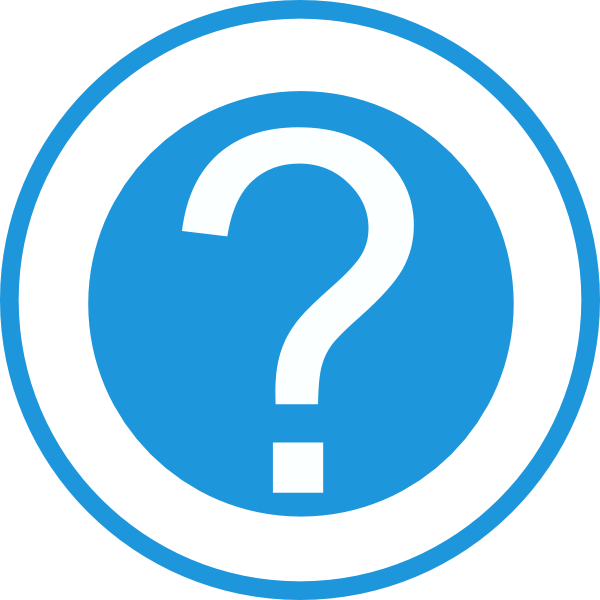 QUESTIONS
Chief James Viadero
Newtown Police Department
203-270-4257
james.viadero@newtown-ct.gov